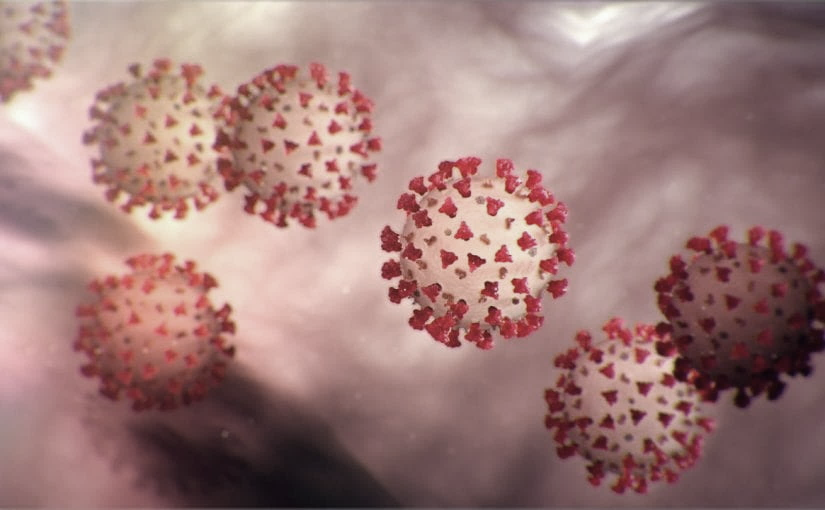 Covid-19 Webex Update 6-17-20
Tom Safranek, MD, State Epidemiologist

Louis Safranek, MD, PhD, 
Board certified specialist, Infectious Disease
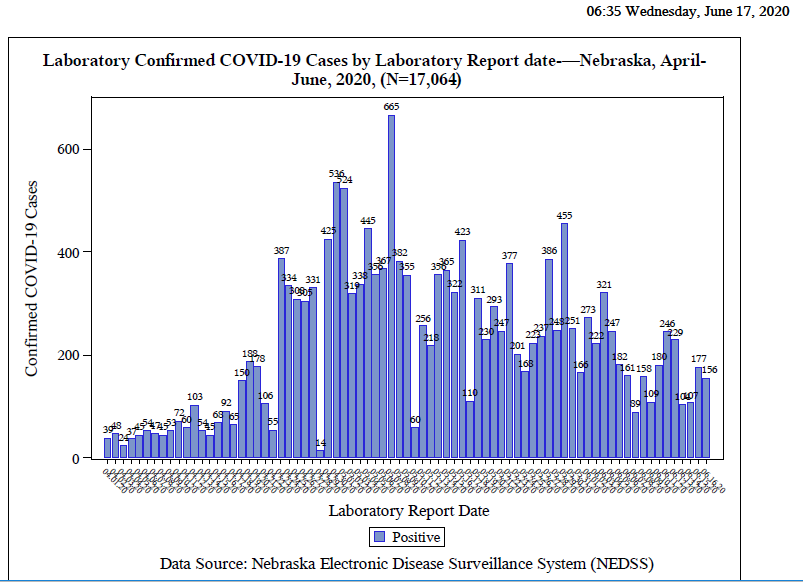 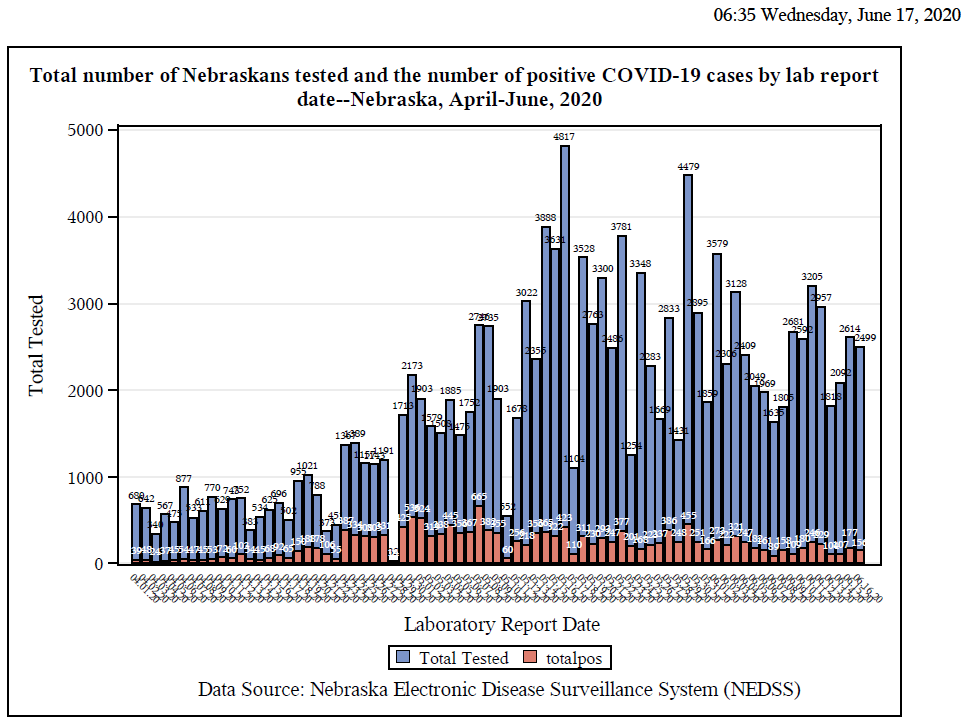 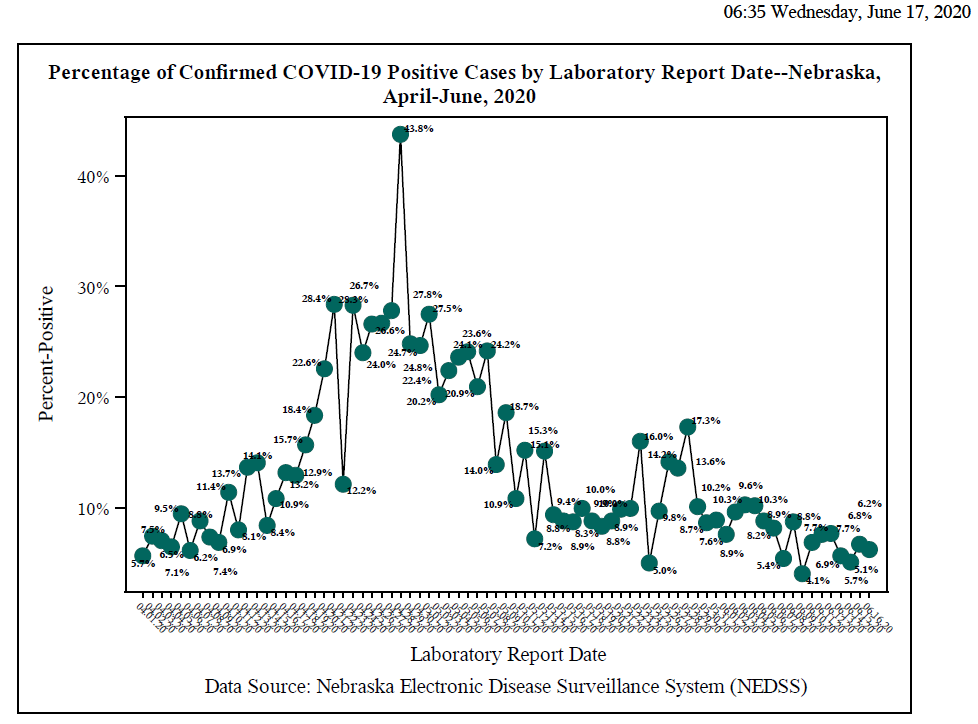 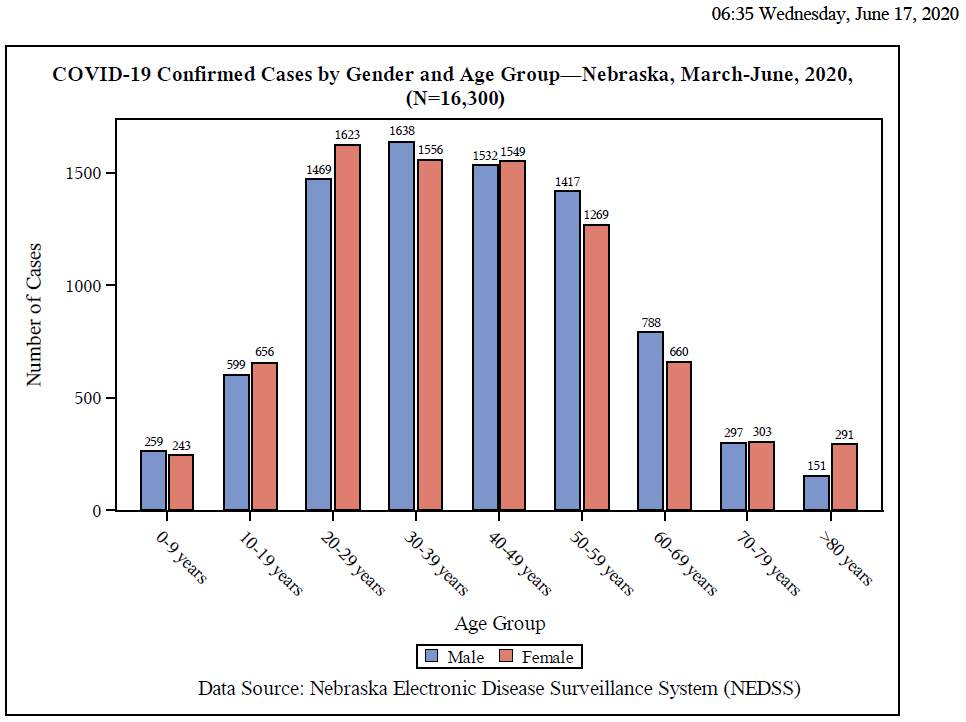 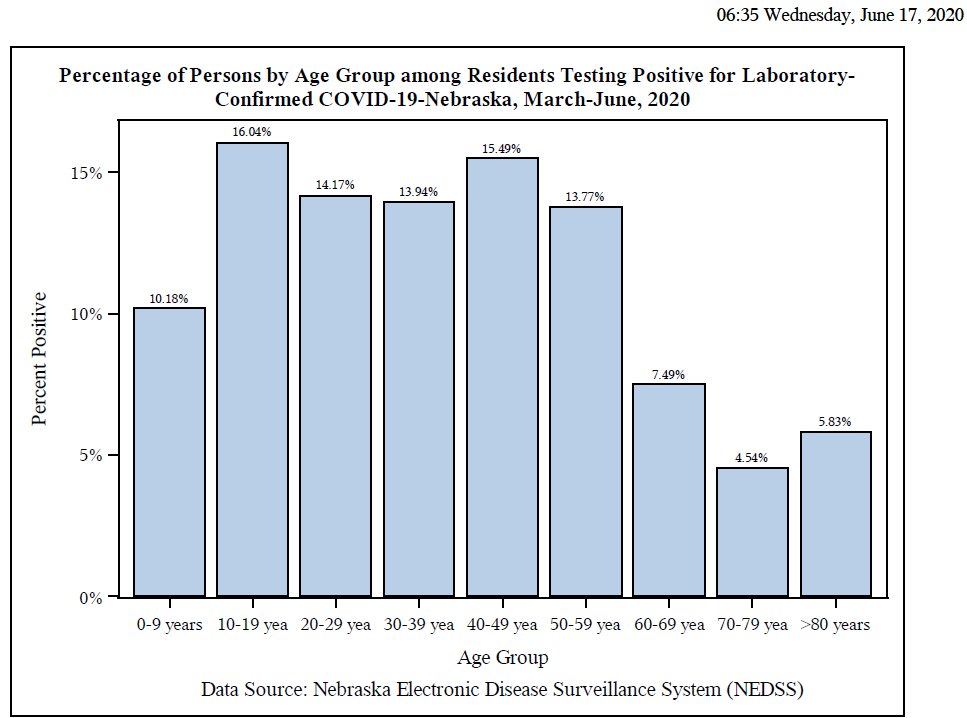 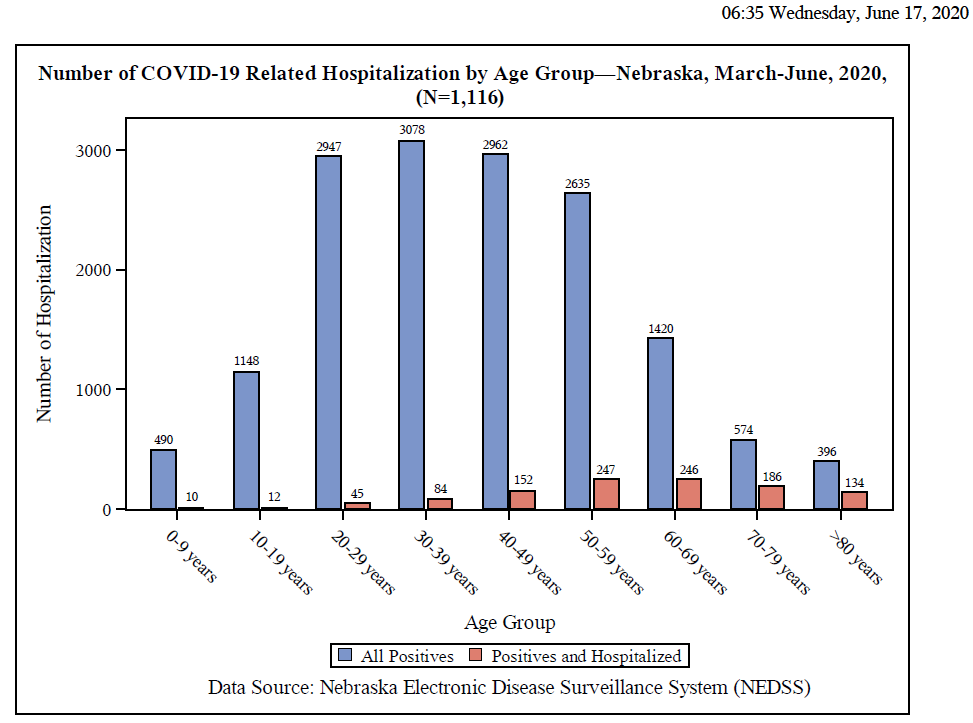 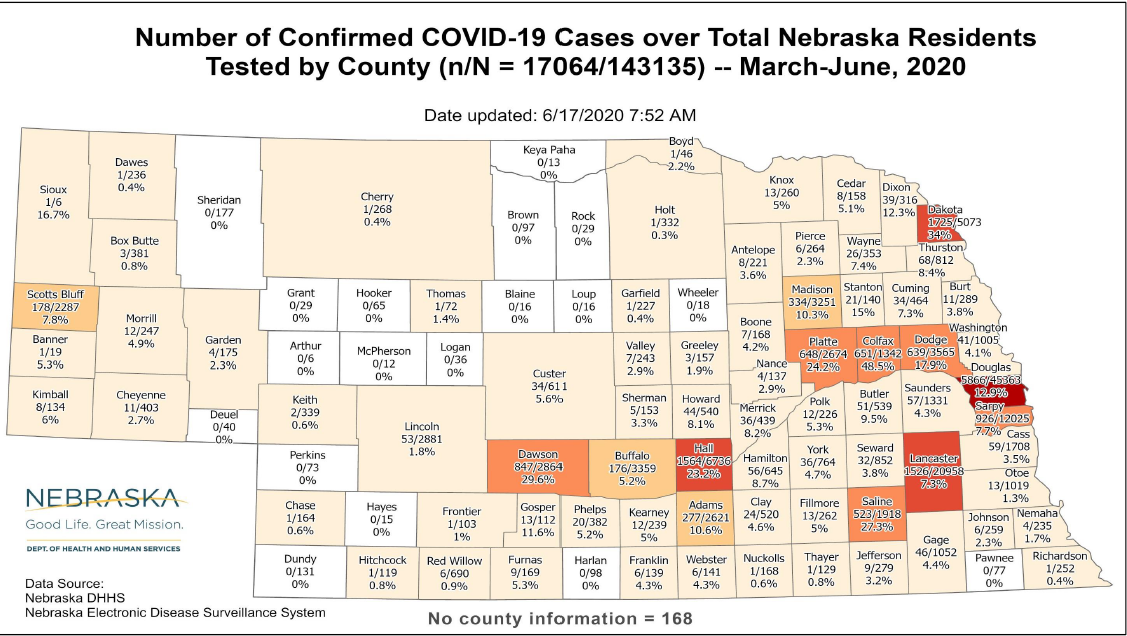 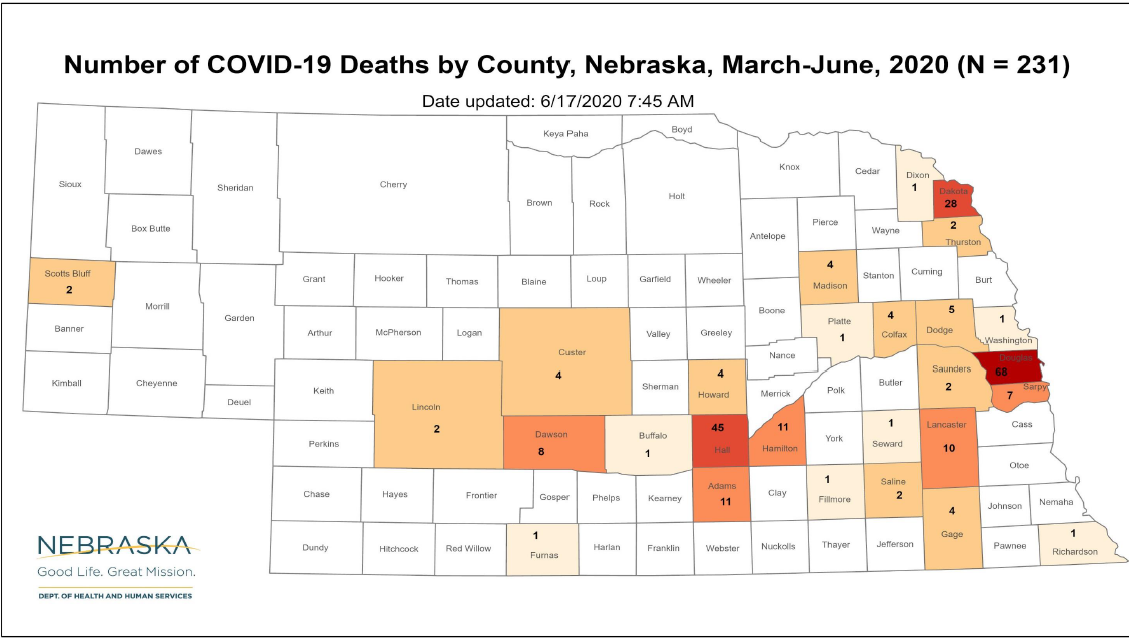 Long Term Care Facility Data
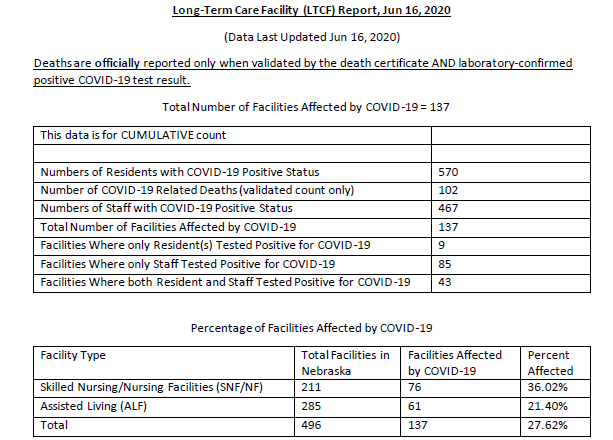 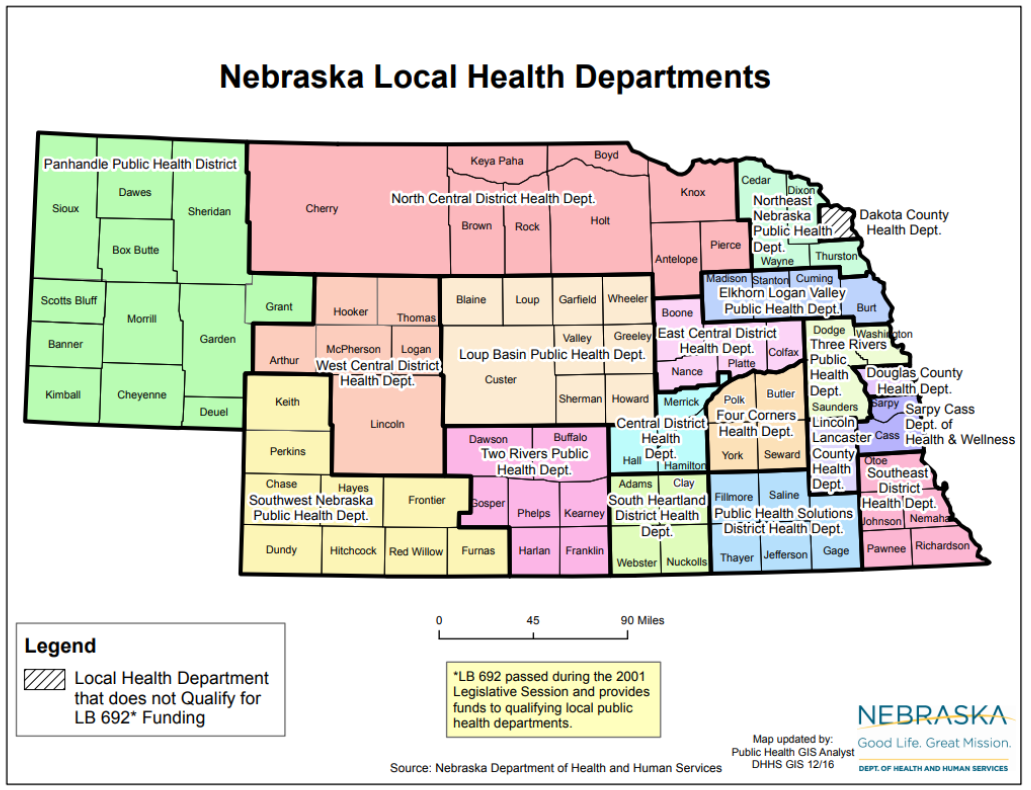 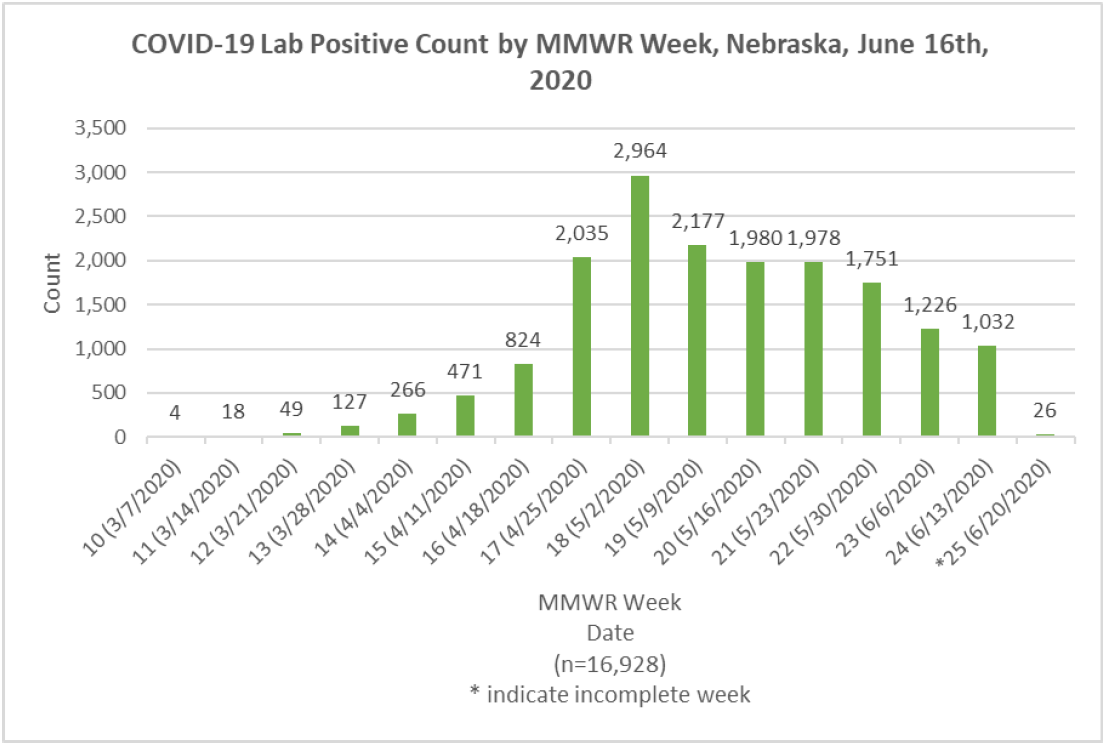 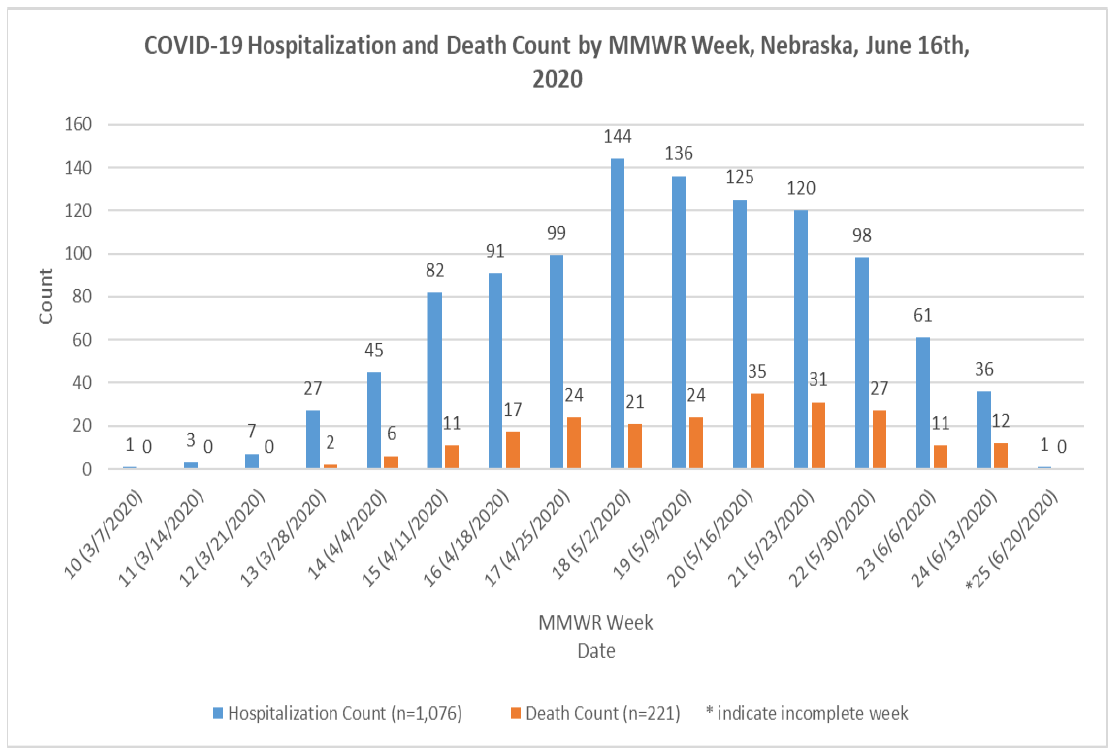 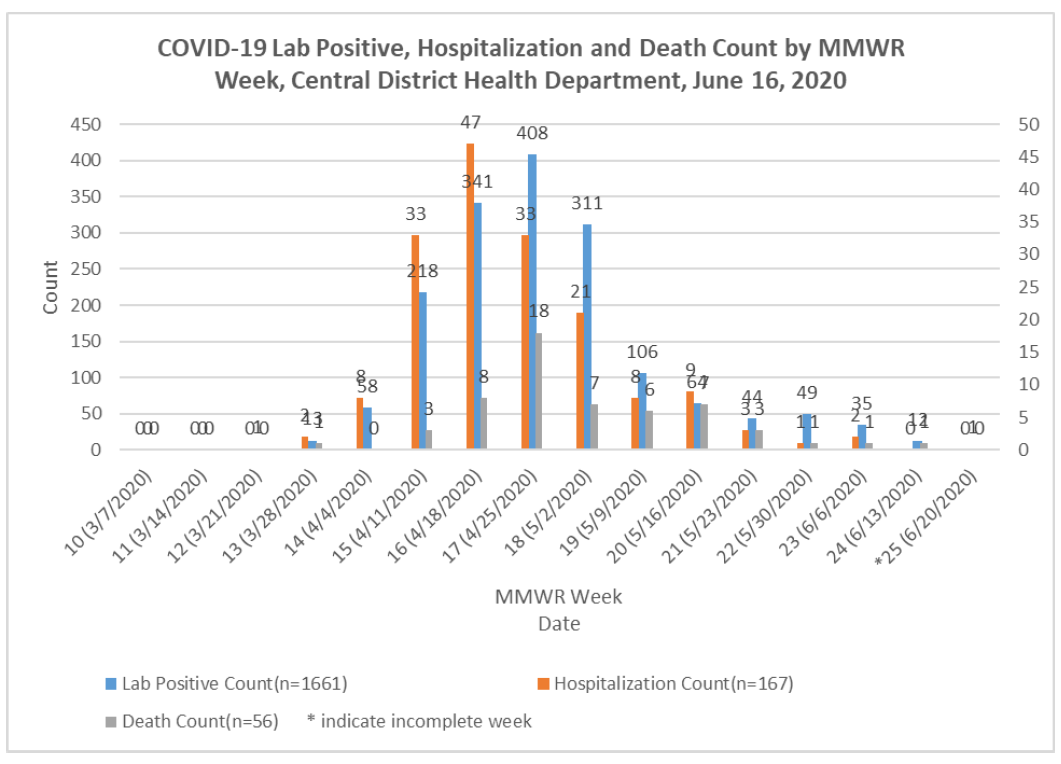 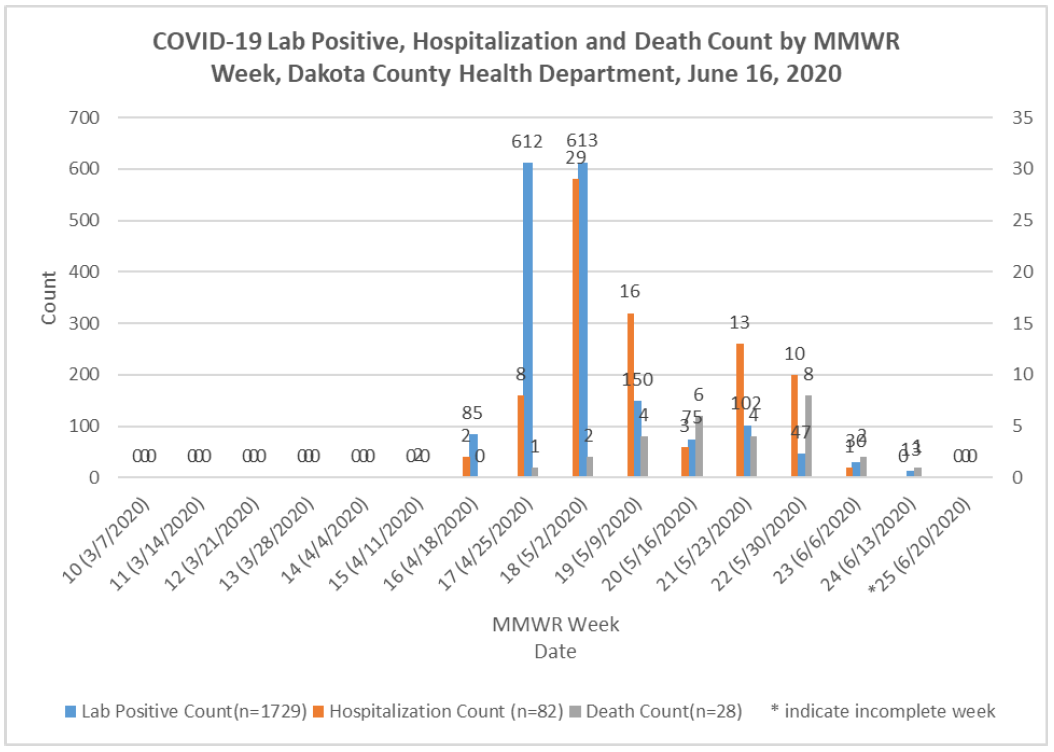 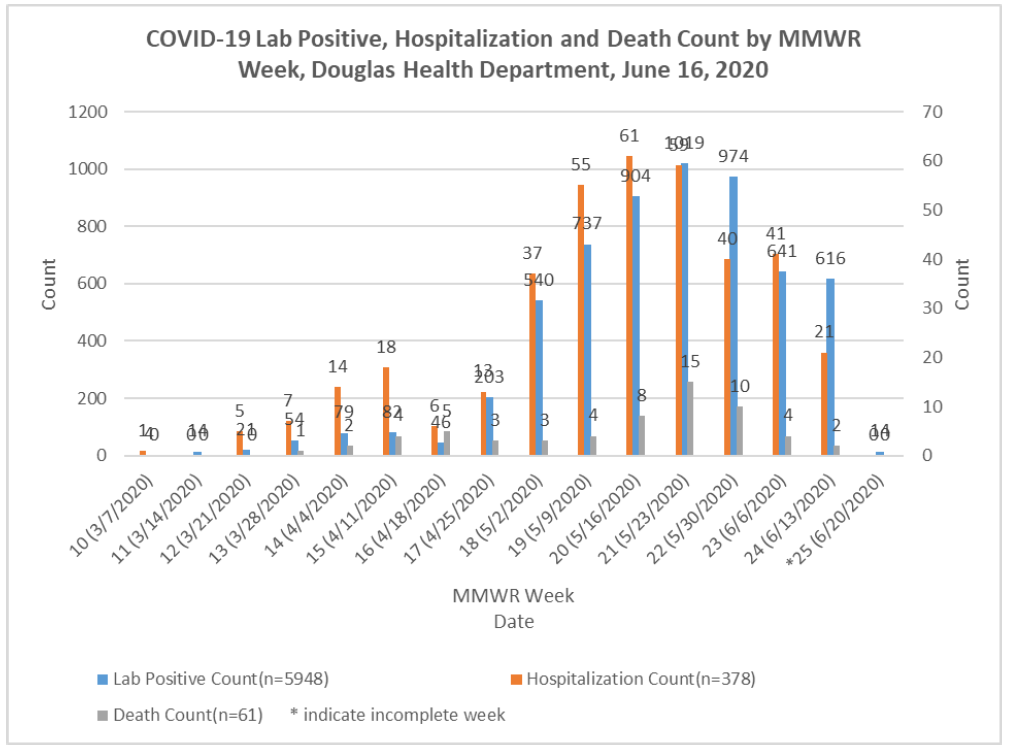 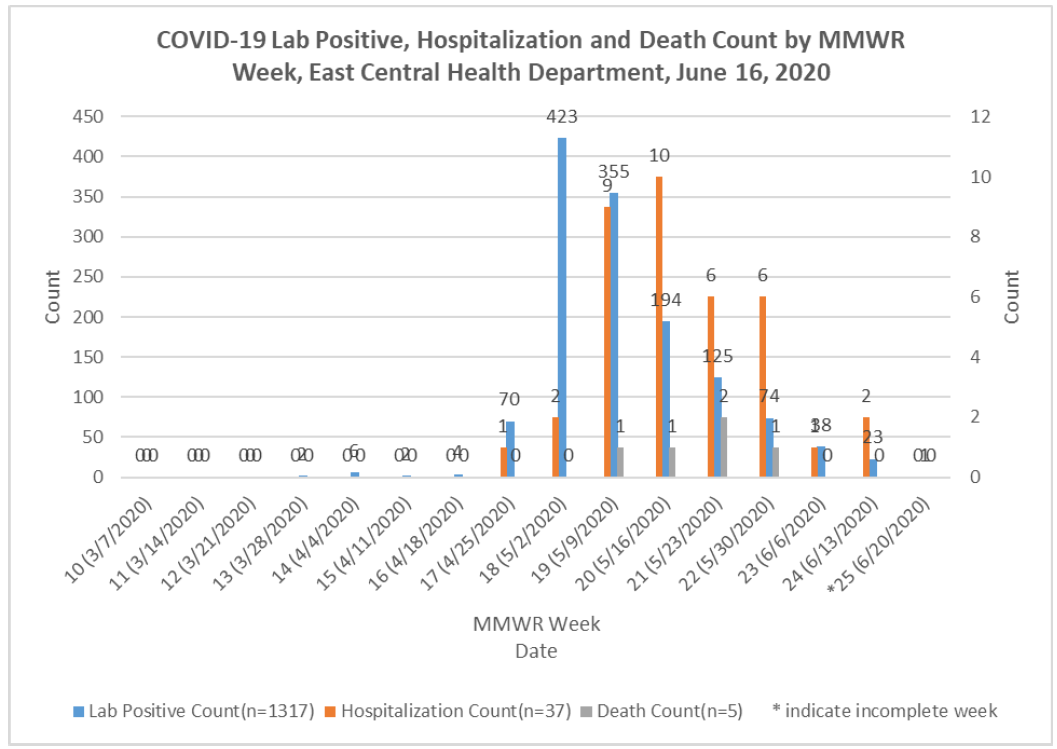 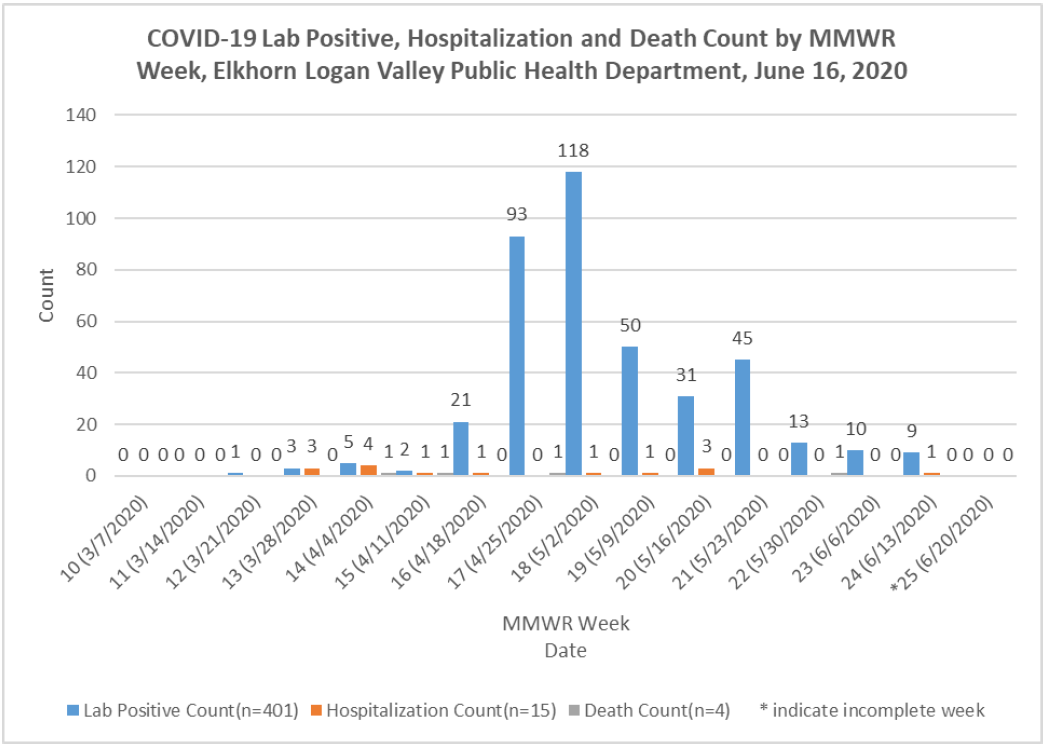 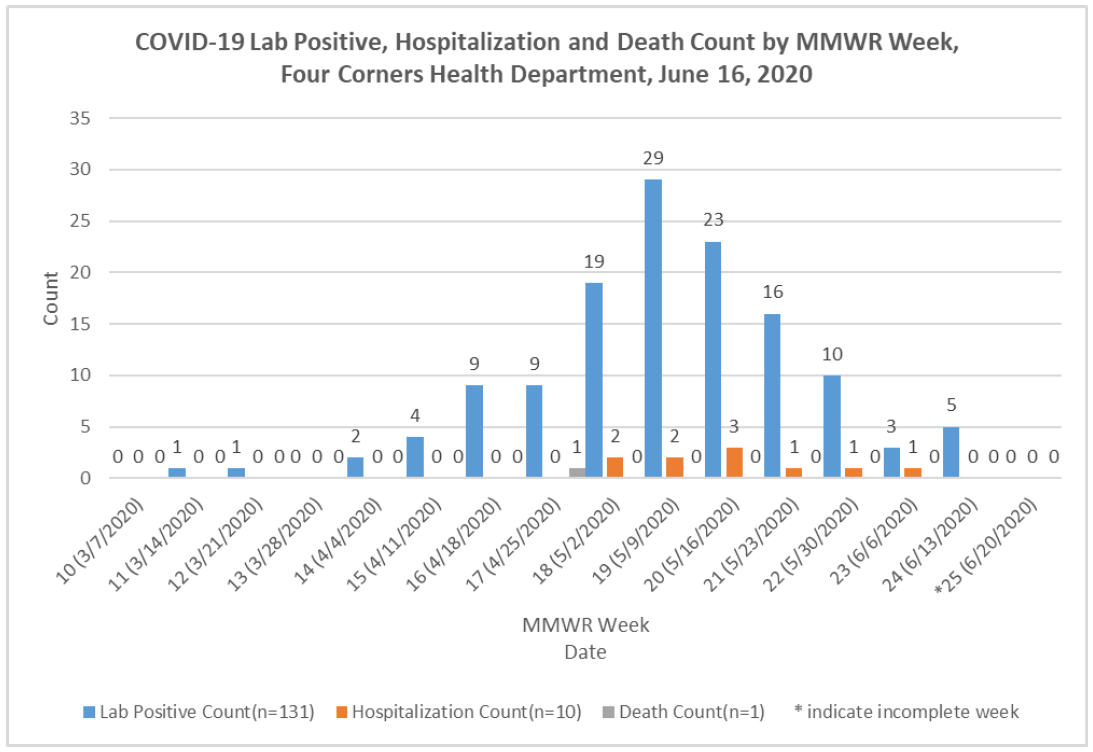 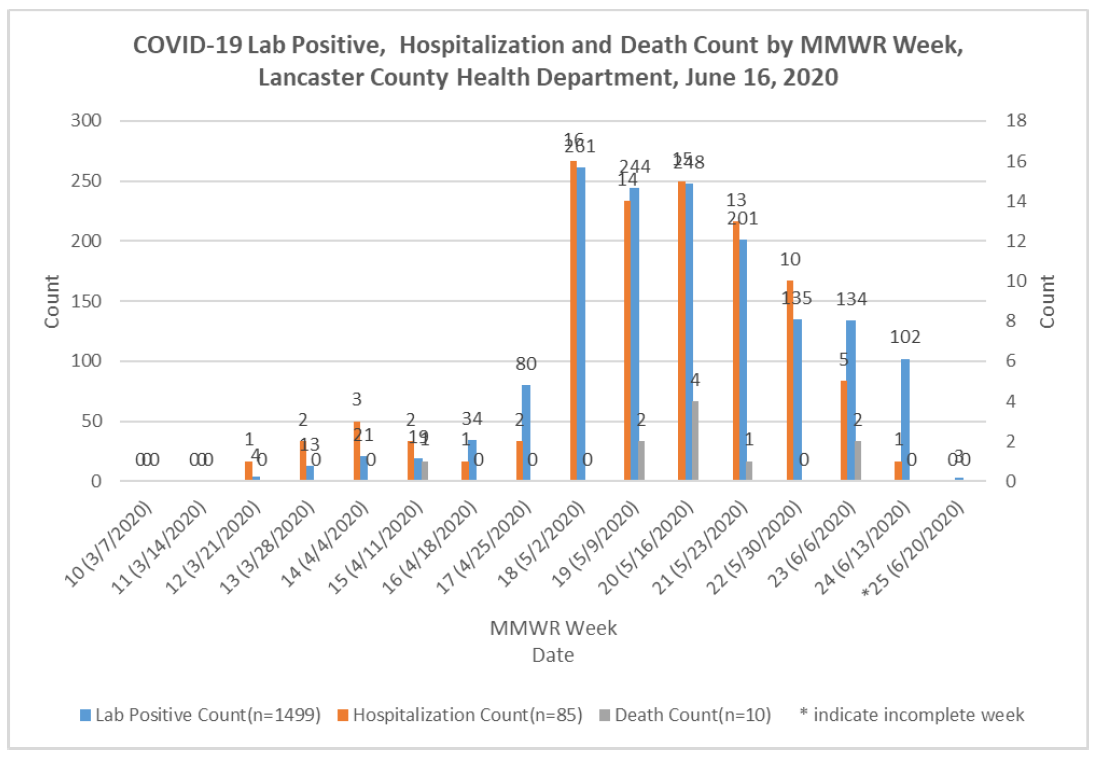 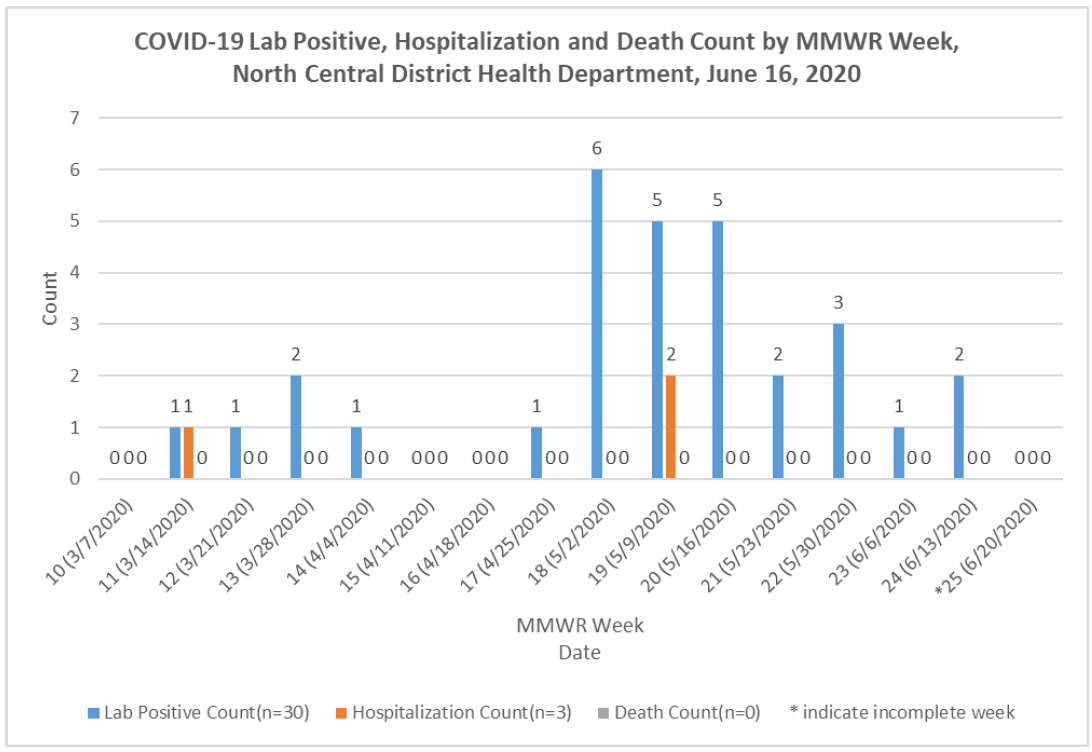 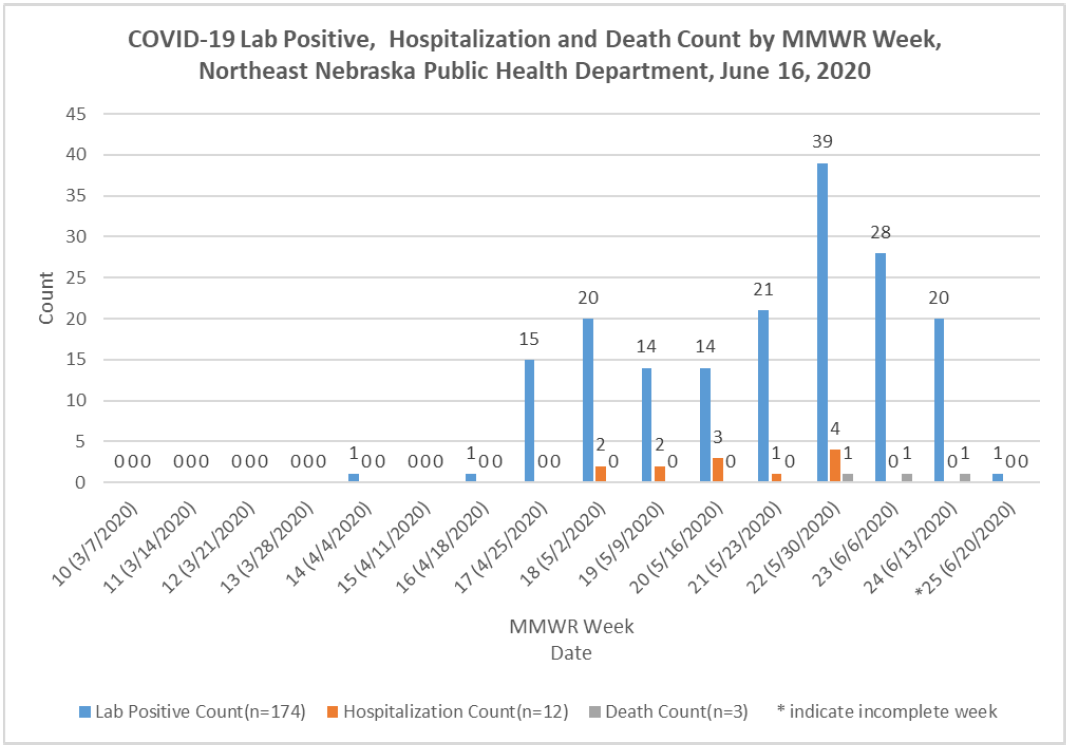 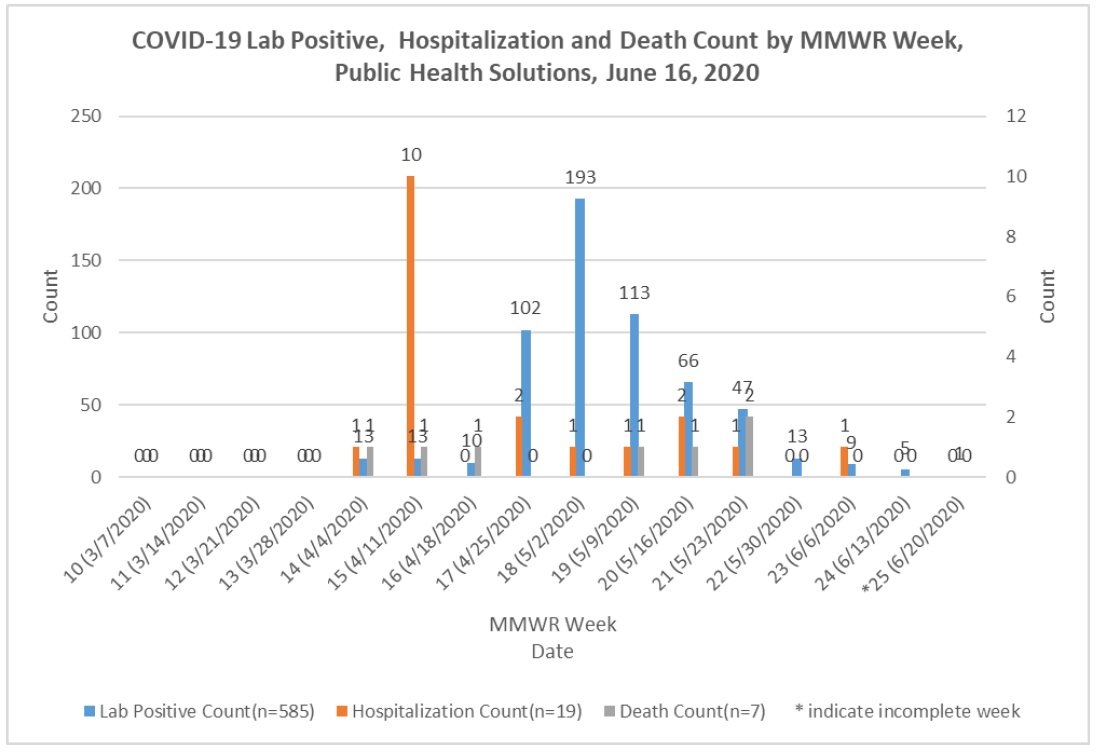 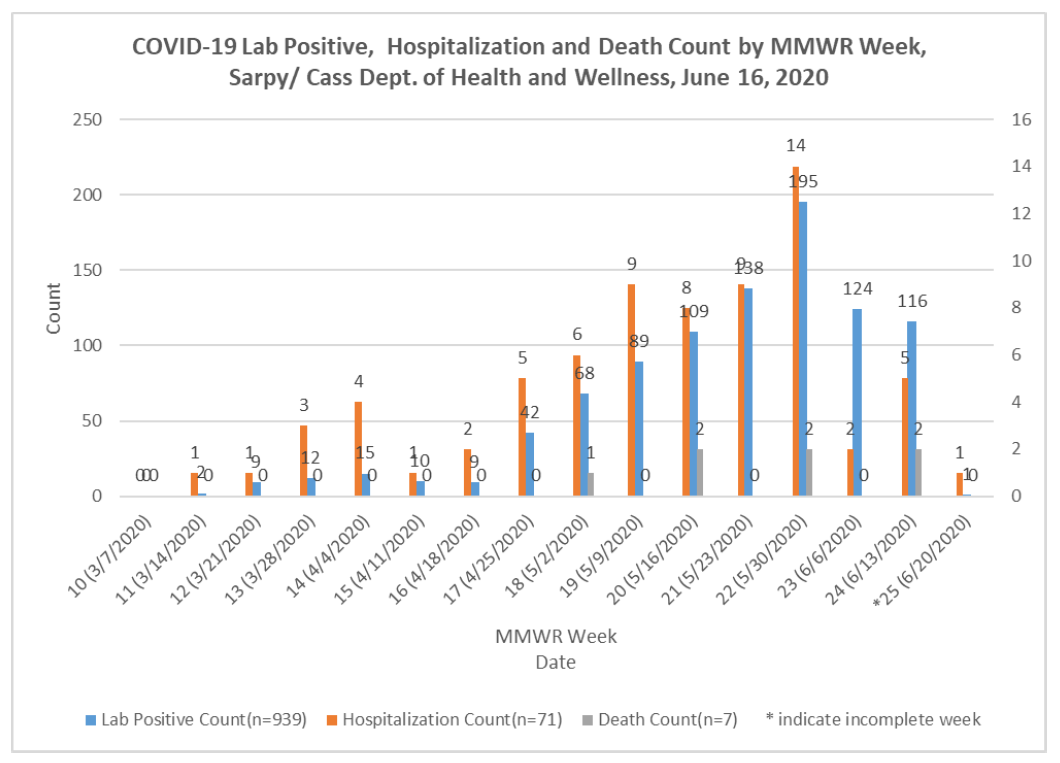 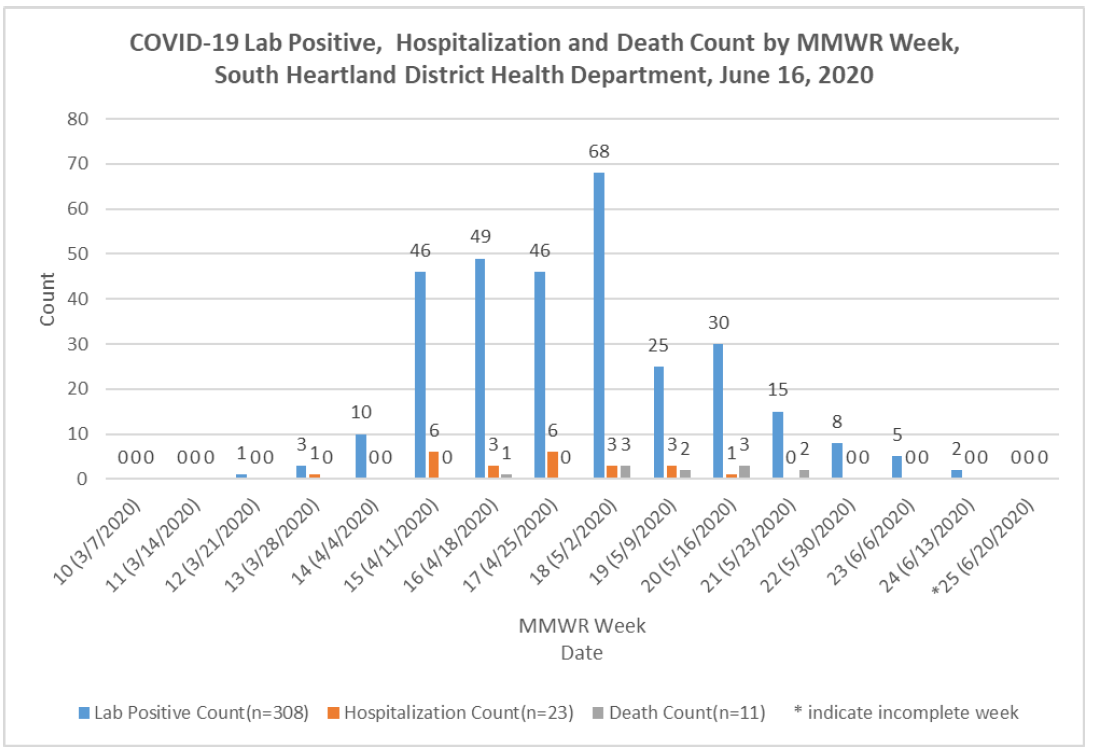 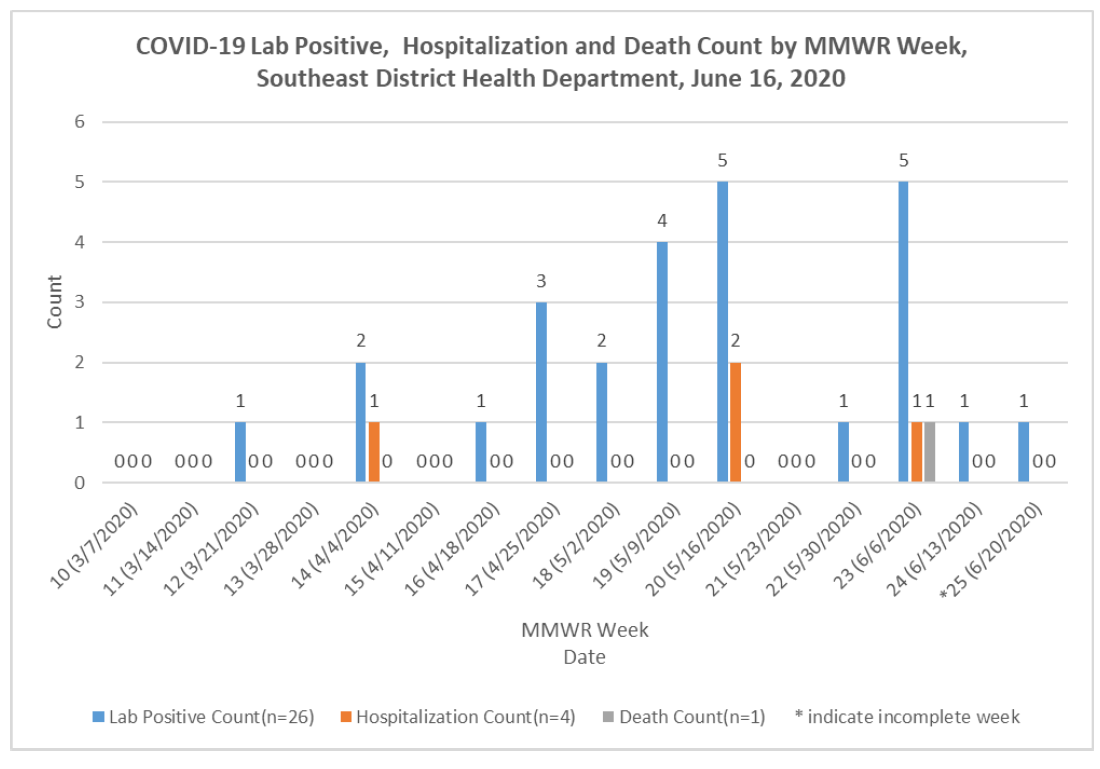 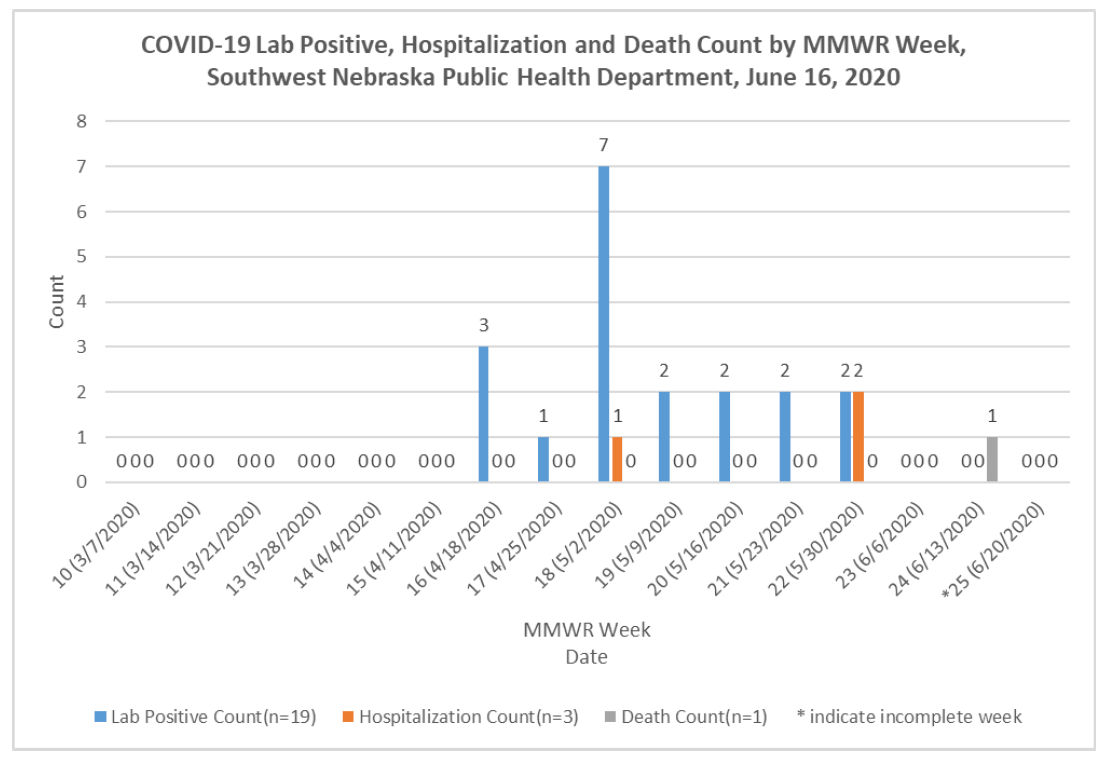 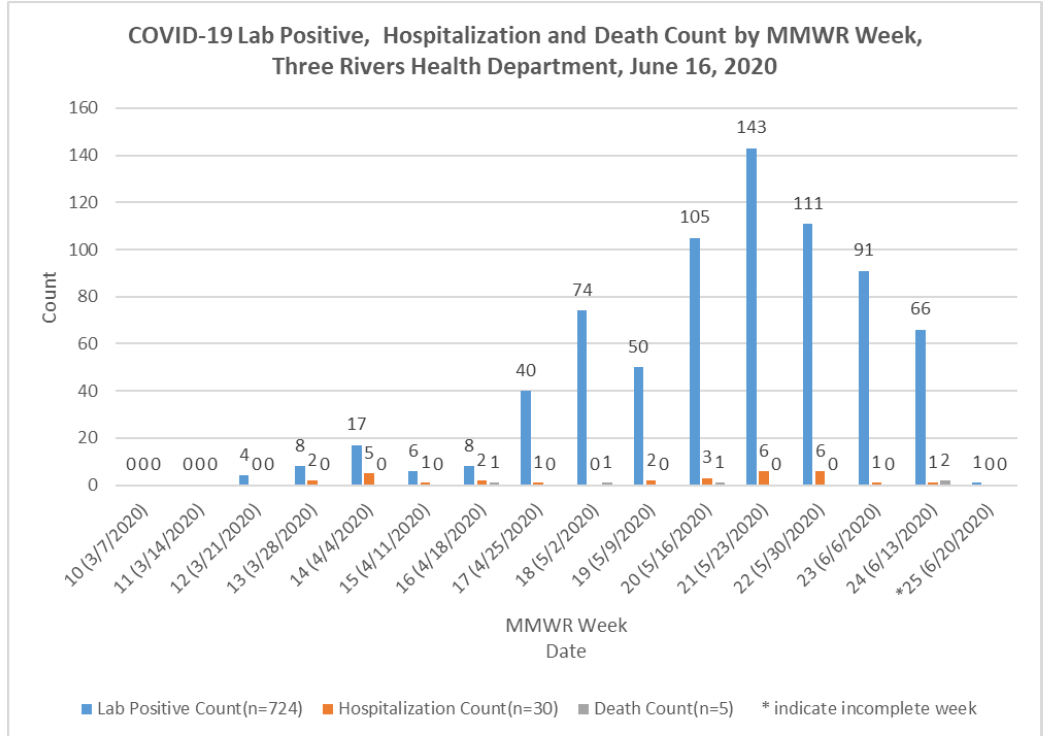 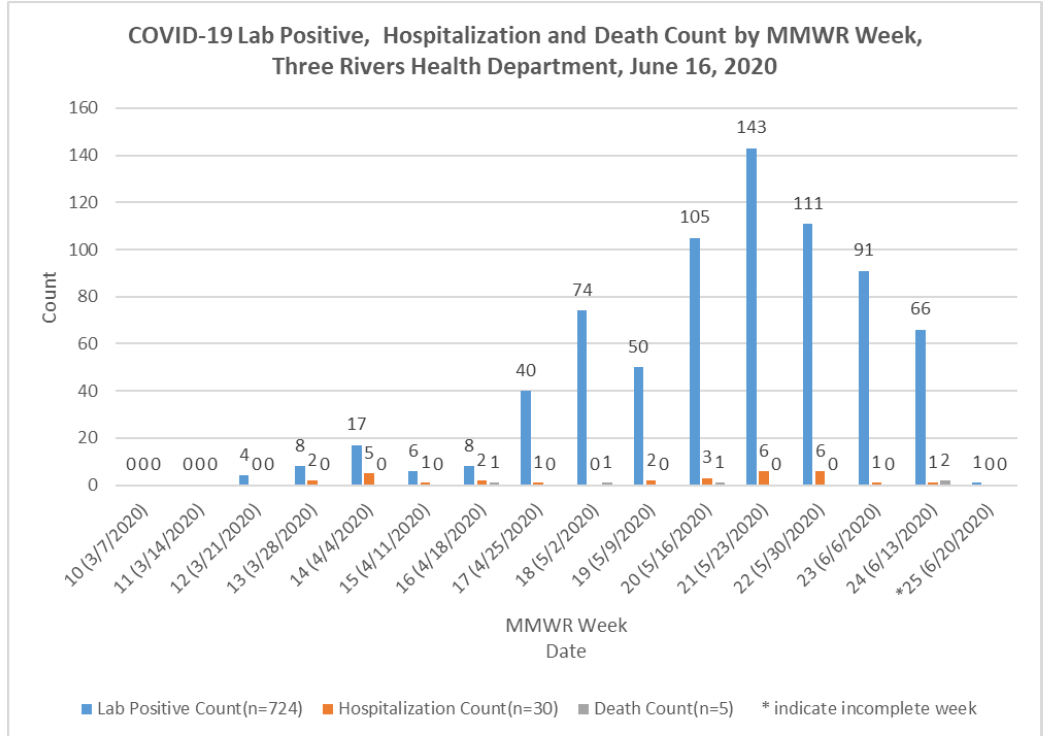 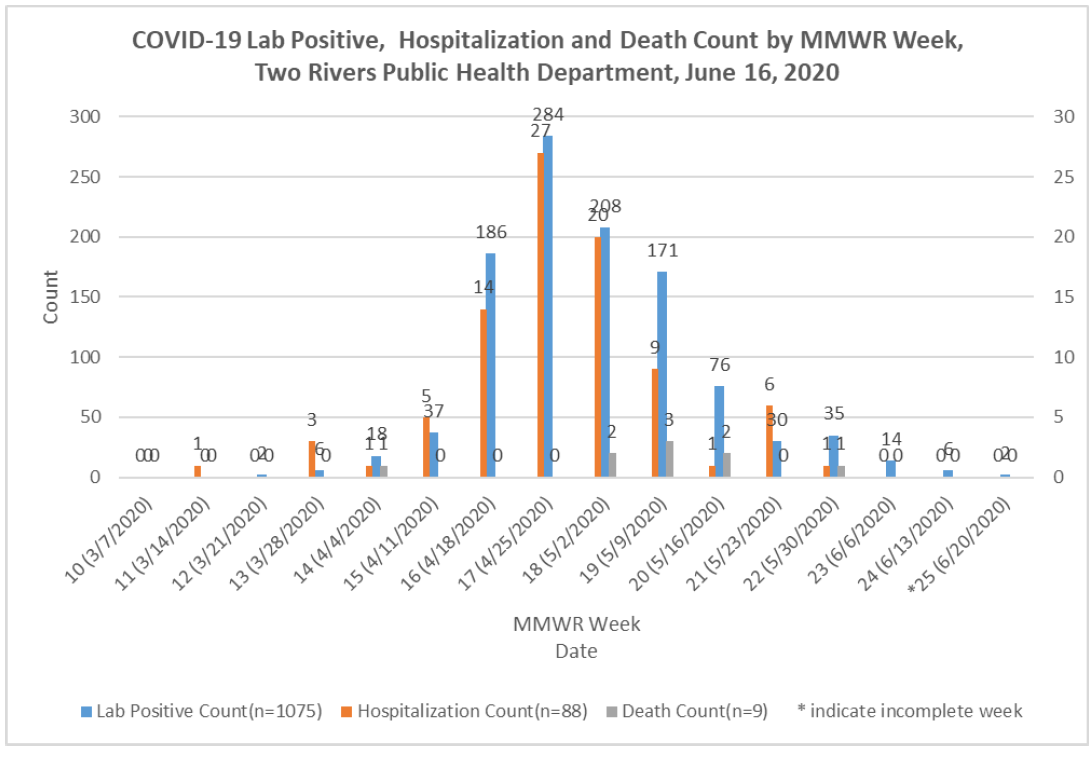 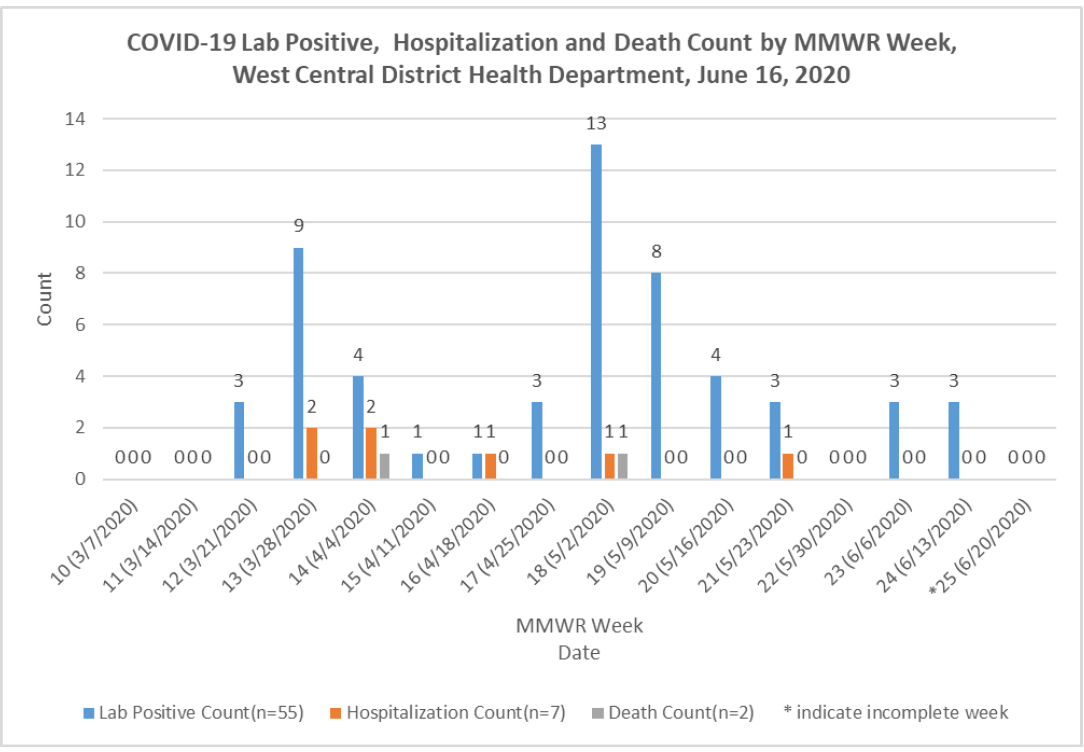 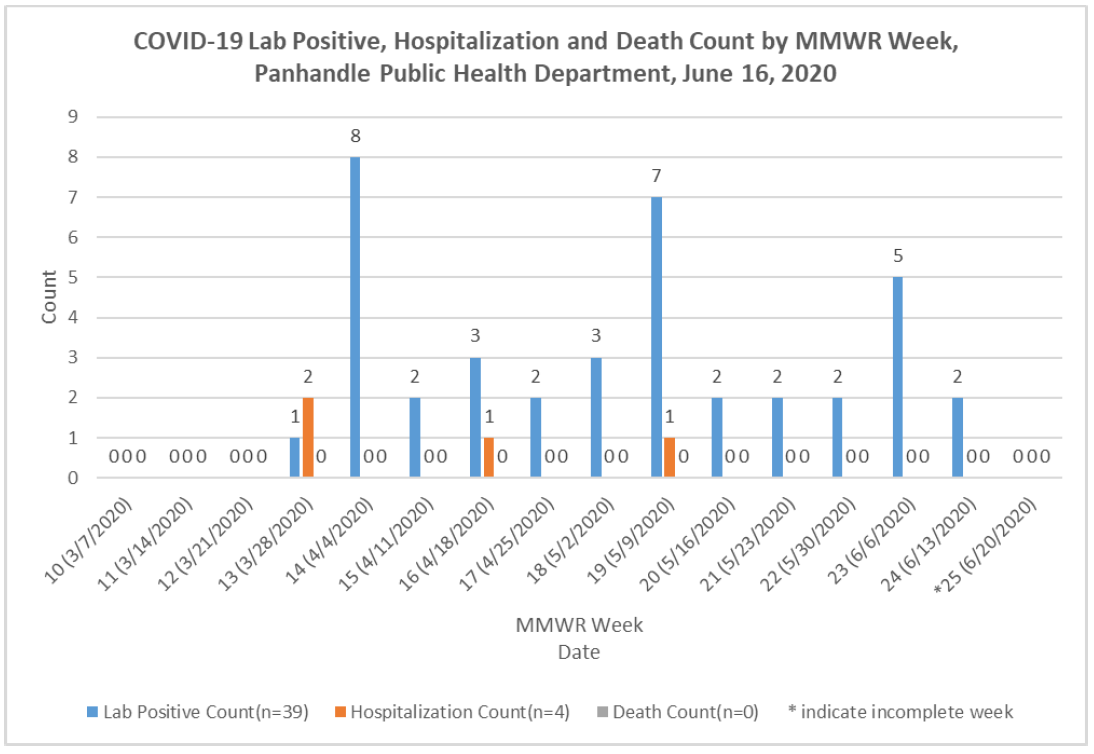 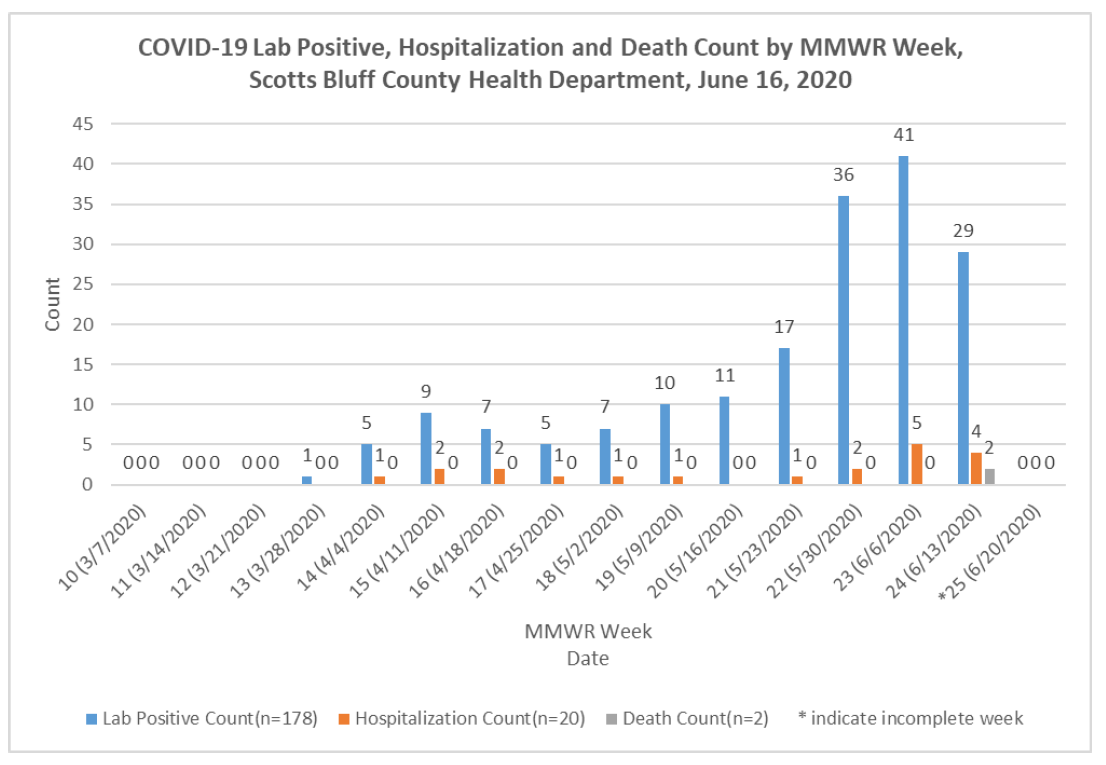 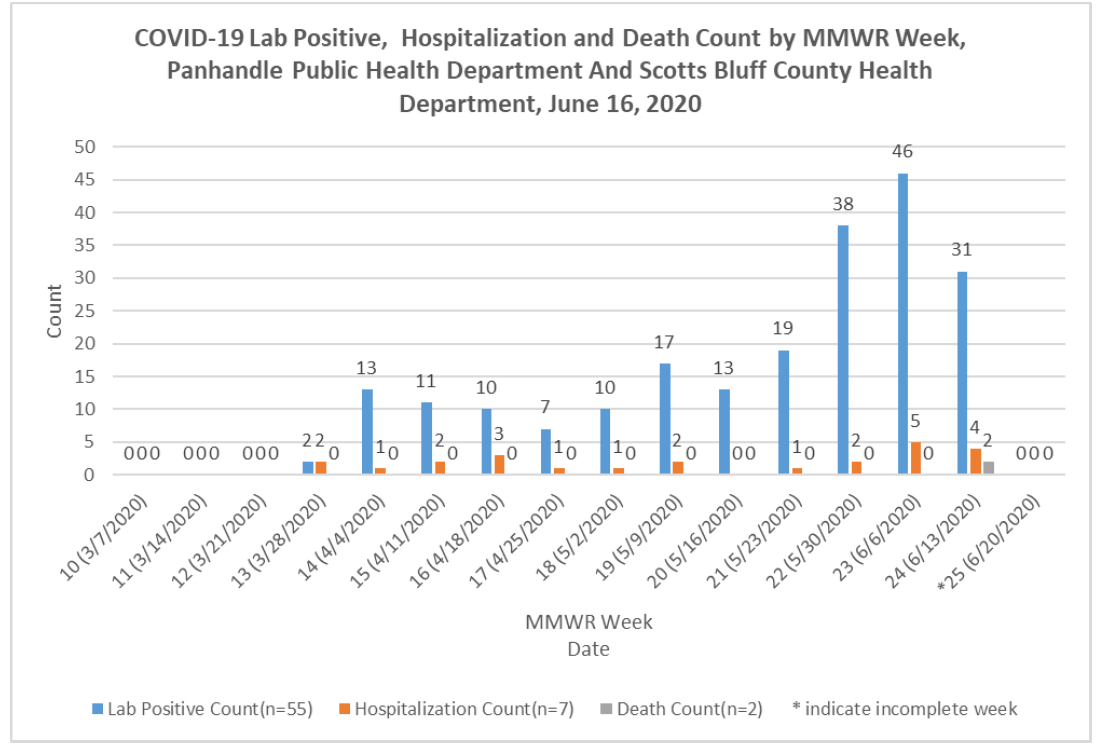 Face Masks
Continue to recommend face masks in the community.
Any type of mask is better than none.
Masks may provide the wearer with protection, but in addition…
Masks may protect others in the vicinity by reducing their level of viral exposure. 
Low intensity exposures may lead to milder disease.
Face masks
High SARS-CoV-2 Antibody Prevalence Among Healthcare Workers Exposed to COVID-19 Patients 
Many who were sick did not seroconvert;of those who did seroconvert, less than a quarter were sick; nasal swab testing was negative for all.
“Our data support an essential need to wear face mask, including the disposable non-surgical face mask…”
https://pubmed.ncbi.nlm.nih.gov/32504745/
DOI: 10.1016/j.jinf.2020.05.067
Face masks
Identifying airborne transmission as the dominant route for the spread of COVID-19
https://www.pnas.org/content/early/2020/06/10/2009637117
Our analysis reveals that the difference with and without mandated face covering represents the key determinant in shaping the trends of the pandemic. This protective measure significantly reduces the number of infections. 
Social distancing, quarantine, and isolation are insufficient by themselves.
Should we do repeated testing?
Patients with a high clinical suspicion or exposure setting should undergo laboratory testing; it is appropriate to repeat the test the same day or on subsequent days if the results are initially negative and there is high suspicion or prevalence of COVID-19.
When should we retest positives?
For patients with a positive SARS-CoV-2 molecular assay result, a repeat test earlier than 15 days after the first test is unlikely to yield a negative result. 
Whether patients who continue to be positive remain infectious is unknown, but seemingly not.
[Speaker Notes: Add the title of your presentation, your division, name, etc.]
Treatments
For patients with a positive SARS-CoV-2 molecular assay result, a repeat test earlier than 15 days after the first test is unlikely to yield a negative result. 
Whether patients who continue to be positive remain infectious is unknown, but seemingly not.
Hydroxychloroquine
Of little benefit to those critically ill or those at low risk of serious disease.
Unknown benefit for those at risk over age 60-65.
Unknown if hydroxychloroquine or other agents administered to asymptomatic, low risk, or mildly ill persons after significant exposure or a positive test reduce transmission within the community?
Not Just Peanuts
Anaphylaxis with peanuts, bee stings, etc.
Bruton's Tyrosine Kinase Inhibition Effectively Protects Against Human IgE-mediated Anaphylaxis 
PMID: 32484802 
DOI: 10.1172/JCI138448
BTK inhibitors and Covid-19
Inhibition of Bruton tyrosine kinase in patients with severe COVID-19

Science Immunology  05 Jun 2020:DOI: 10.1126/sciimmunol.abd0110
Preexisting immune protection
Here, we describe an assay that allows direct detection and characterization of SARS-CoV-2 spike glycoprotein (S)-reactive CD4+ T cells in peripheral blood. We demonstrate the presence of S-reactive CD4+ T cells in 83% of COVID-19 patients, as well as in 34% of SARS-CoV-2 seronegative healthy donors (HD).
https://www.medrxiv.org/content/10.1101/2020.04.17.20061440v1.full.pdf
Serology
Serologic tests: increasingly available 

serologic assays have not yet been demonstrated to be useful in making clinical decisions for individual patients

should not be ordered for this purpose.
Detect the presence of antibodies against SARS-CoV-2 
Detect presence or absence of COVID-19 antibodies, or
Specifically detect IgM or IgG COVID-19 antibodies.
develop approximately 6 to 10 days after infection 
IgM appears to peak approximately 12 days post- infection 
Persists for as long as 35 days then declines rapidly
IgG observed in patients two weeks after symptom onset
Peaks approximately 17 days after infection
Persists for at least 49 days
IgG has been found in patients infected with SARS-CoV-1 (SARS) up to 2 years after recovery.
Nebraska most likely has a low prevalence of persons who have actually had COVID-19 infection

Varies across different segments of the state’s population

Overall is most likely less than 5 %.
Given current limitations:
serologic tests should not be used to diagnose acute or prior SARS-CoV-2 infection
should not be used in an attempt to establish immune status to SARS-CoV-2
Depending on the sensitivity and specificity of a particular test, they may produce false-negative or false- positive results 
mislead individuals and incline them to abandon useful practices such as physical distancing or protective equipment such as face masks. 
for a test with 99% specificity used in a population like Nebraska with less than 5% prevalence, 1 in every 6 positive tests will represent a false-positive result.
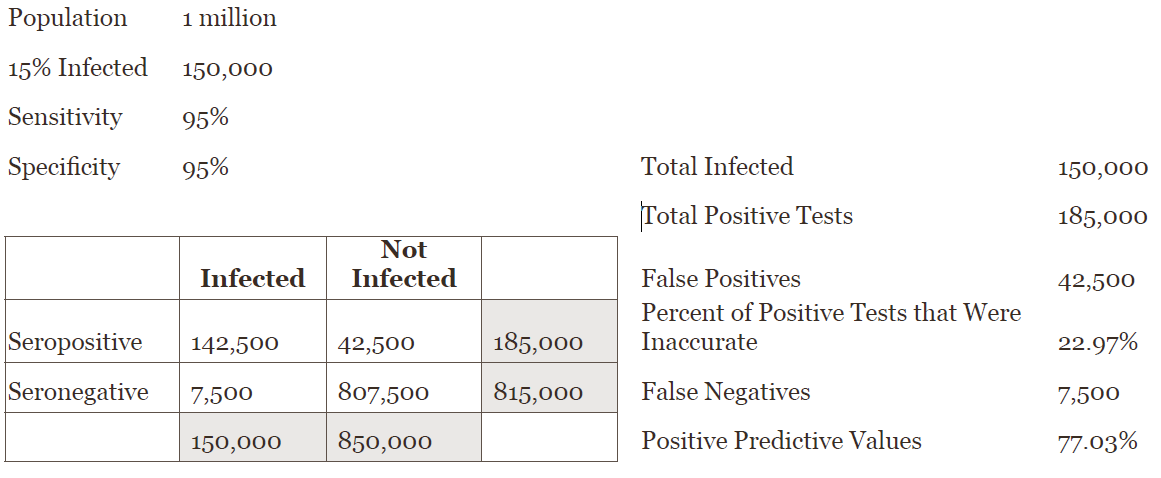 A positive serology: prior infection with SARS-CoV-2, OR 

Nonspecific, false-positive reaction to an antigen unrelated to SARS-CoV-2,  (past or present infection with a coronavirus other than SARS-CoV-2)

Negative antibody test does not rule out SARS-CoV-2 infection (exposed individuals within estimated incubation period or the window period of illness prior to generating an antibody response (false-negative).
presence of COVID-19 antibodies implies some level of immunity 

uncertainty remains: does detection (or a certain titer) of SARS-CoV-2 antibodies provides immunity to future COVID-19 infections??

Does detection of antibodies prevent carriage/shedding of COVID-19
Laboratories and providers must be aware of FDA requirements regarding appropriate settings where specific tests can be performed.  
Many require moderate- or high-complexity CLIA laboratory setting,
should not be deployed as point-of-care tests. 
Review the manufacturer’s instruction/package insert to determine if the test is intended for use by a laboratory approved to perform moderate- or high-complexity tests.
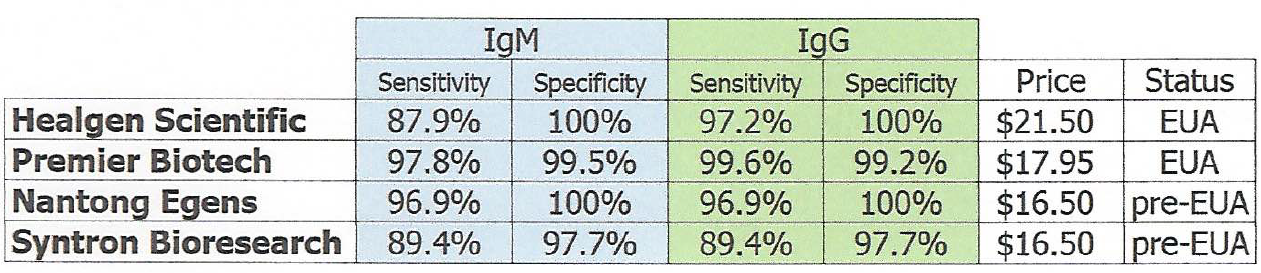 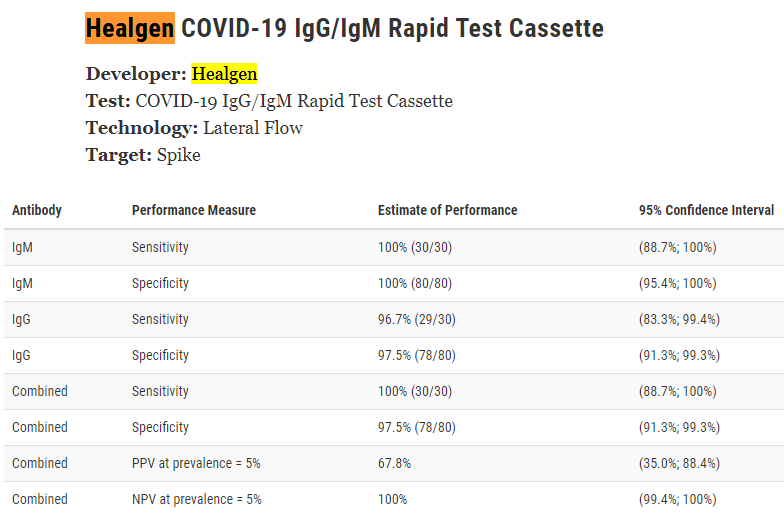 Health care providers and clinical laboratories must carefully review any SARS-CoV-2 serology test kits now on the market. 

Some FALSELY advertise Food and Drug Administration (FDA) approval and sufficient reliability for use in routine clinical practice.
risks of inaccurate tests are high:

false-positive COVID-19 antibody test might wrongly suggest that individuals have immunity against the virus when in fact they don’t
 
Leading to inappropriate and misguided behavior -- could endanger the patient and their close contacts.
resources
Review of the COVID serology issues from Johns Hopkins:
https://www.centerforhealthsecurity.org/our-work/publications/developing-a-national-strategy-for-serology-antibody-testing-in-the-US
  
CDC COVID Serology page:
https://www.cdc.gov/coronavirus/2019-ncov/lab/serology-testing.html
  
Currently 16 COVID-19 serology tests with Emergency Use Authorization are listed on the FDA website:
 https://www.fda.gov/medical-devices/emergency-situations-medical-devices/eua-authorized-serology-test-performance
 
NYC Health Advisory on Role of COVID-19 Serology Tests: 
https://www1.nyc.gov/assets/doh/downloads/pdf/han/alert/2020/covid-19-status-of-serologic-testing.pdf